Never Forever: Cleaning Up PFAS in Drinking WaterNH’s Workplan
Johnna McKenna
November 2024
Emerging Contaminant Funding in NH
PFAS Revolving Loan Fund (PFAS RLF)

DWSRF Emerging Contaminants (DWSRF EC)

Emerging Contaminants Small Disadvantaged Communities (EC-SDC)
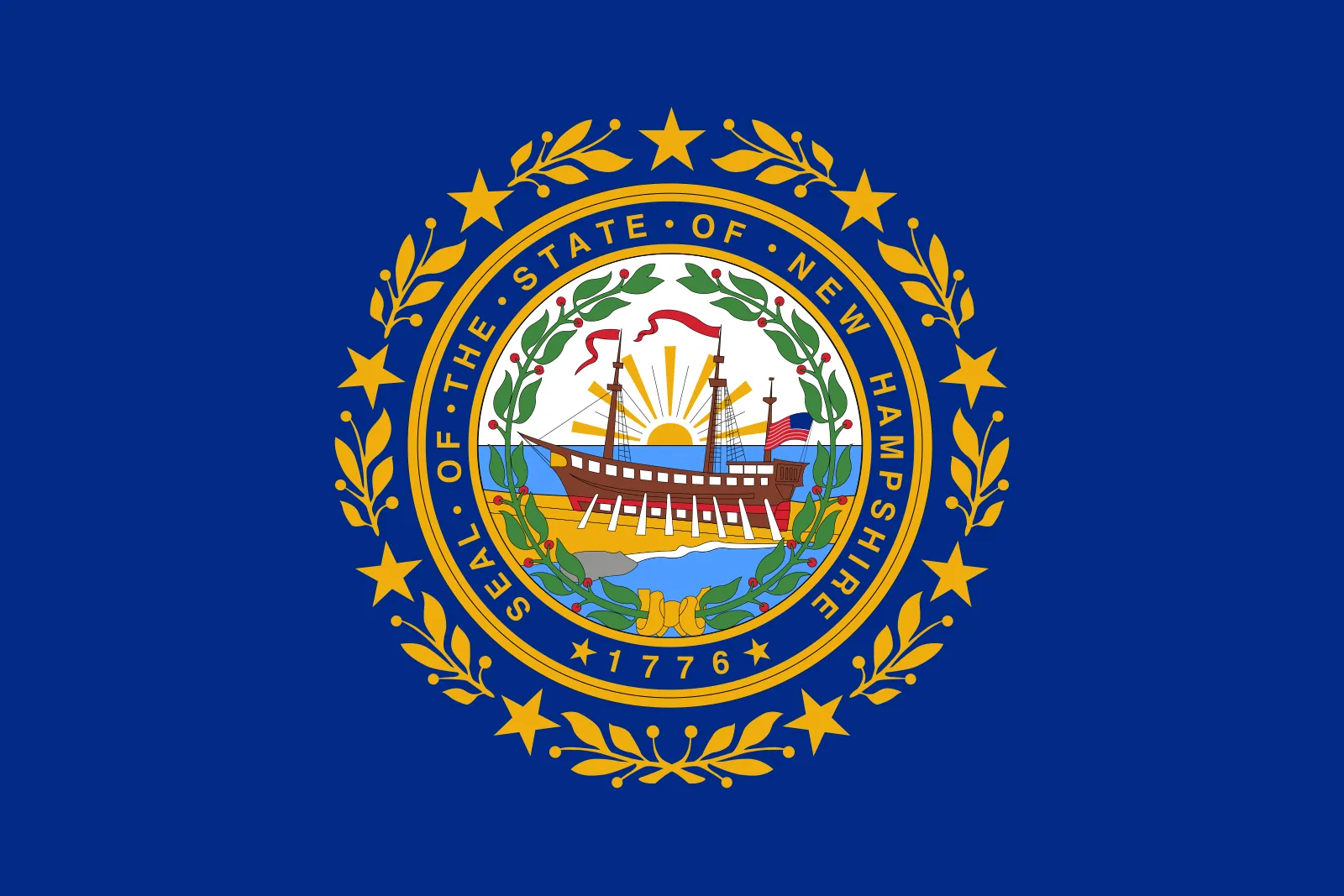 2
PWS Detecting PFAS/PFOA
NH Standards
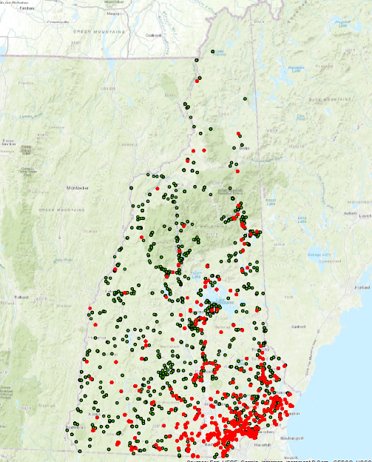 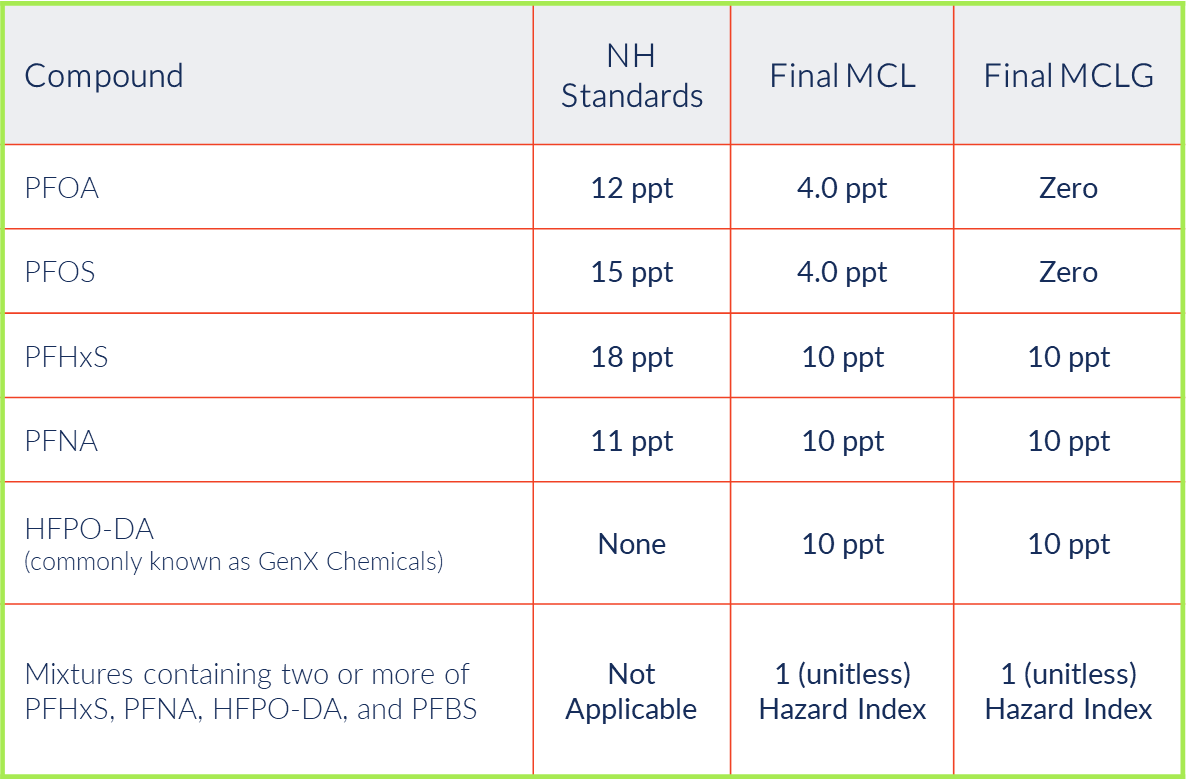 3
Working Across Divisions
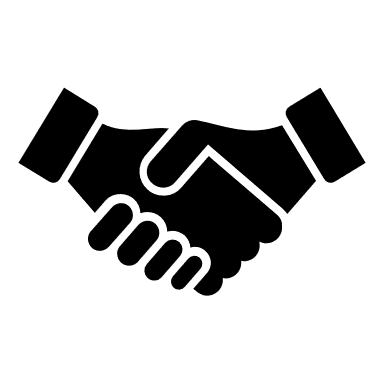 4
Emerging Contaminant/PFAS Funding
Total EC/PFASFunding to Date
Over
$115,000,000
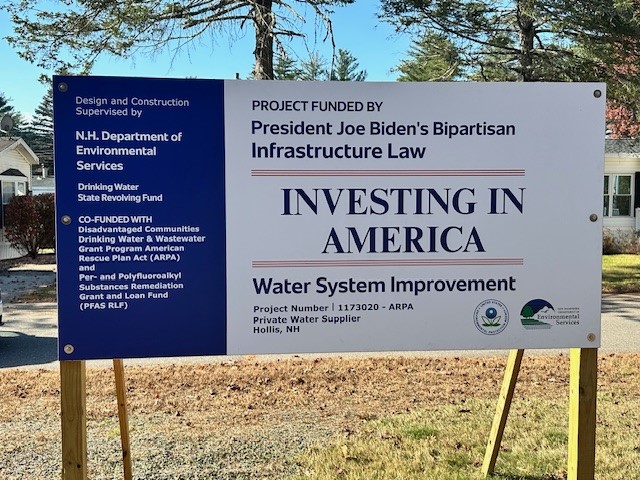 Grant $45M
Loan $70M
6
PFAS Revolving Loan Fund (PFAS RLF)
State Funding $85M 
Over 40 projects
Exceedance of a NH PFAS AGQS/MCL, not a violation
Loan $50M (70% awarded)
	- 10% Principal Forgiveness for Disadvantaged Communities
	- Contingent Reimbursement – up to 50%
Grant $35M (100% awarded)
	- $1.5M or 30% of total project costs
https://www.pfas.des.nh.gov/funding/pfas-remediation-grant-and-loan-fund
7
DWSRF Emerging Contaminants (DWSRF EC)
Loan 
100% Principal Forgiveness
PFAS and Manganese 
Allocated/offered $20.7M (2022-2024)
50% of total amount requested
Capped at $2.5M/project – disadvantaged
Capped at $1M/project – non-disadvantaged
Lots of co-funding
8
EC-SDC Workplans
2022/2023 Allocation
$18,914,000
2024 Allocation
$9,457,000
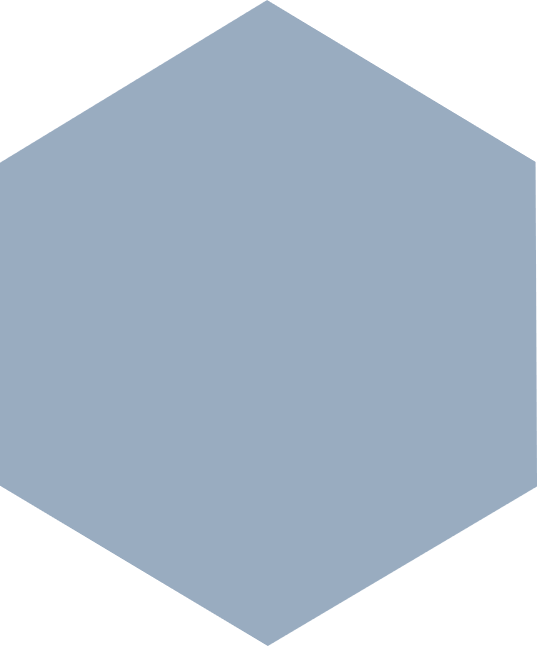 9
EC-SDC 2022/2023 Workplan Tasks
Infrastructure Grants
$10.8M
PFAS Laboratory
$3.3M
Environmental Health Program
$1.5M
Source Water Protection
    $3.1M
10
1. Infrastructure Projects
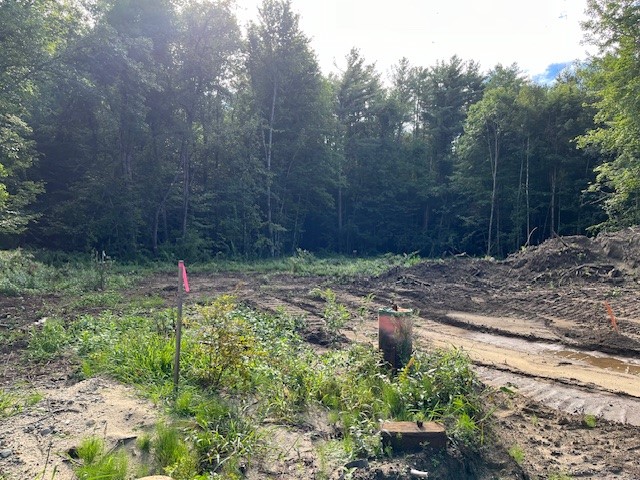 1st Round
11 total (9 approved by EPA)
Exceedance of one of the NH PFAS MCLs 
2nd Round
Approximately 9 projects (not yet approved by EPA) 
Identified from the 2024 DWSRF Project Priority List (PPL)
Projects that applied for DWSRF EC money, were not funded, and could be fully funded by the BIL EC-SDC funds were chosen
11
2. PFAS Lab
State Lab Capacity 
Retrofitting of State Public Health Lab
Procurement of PFAS testing equipment
Computers, reagents, and supplies
2 Lab scientists
12
3. Environmental Health Program
Evaluating how people are exposed to harmful chemicals found in their environment, as well as the health impacts of these exposures
Establish Literature Review Coordinator position 
Support risk assessor, toxicologist and health educator team
Research support for emerging contaminants 
Summarizing relevant information to promote education
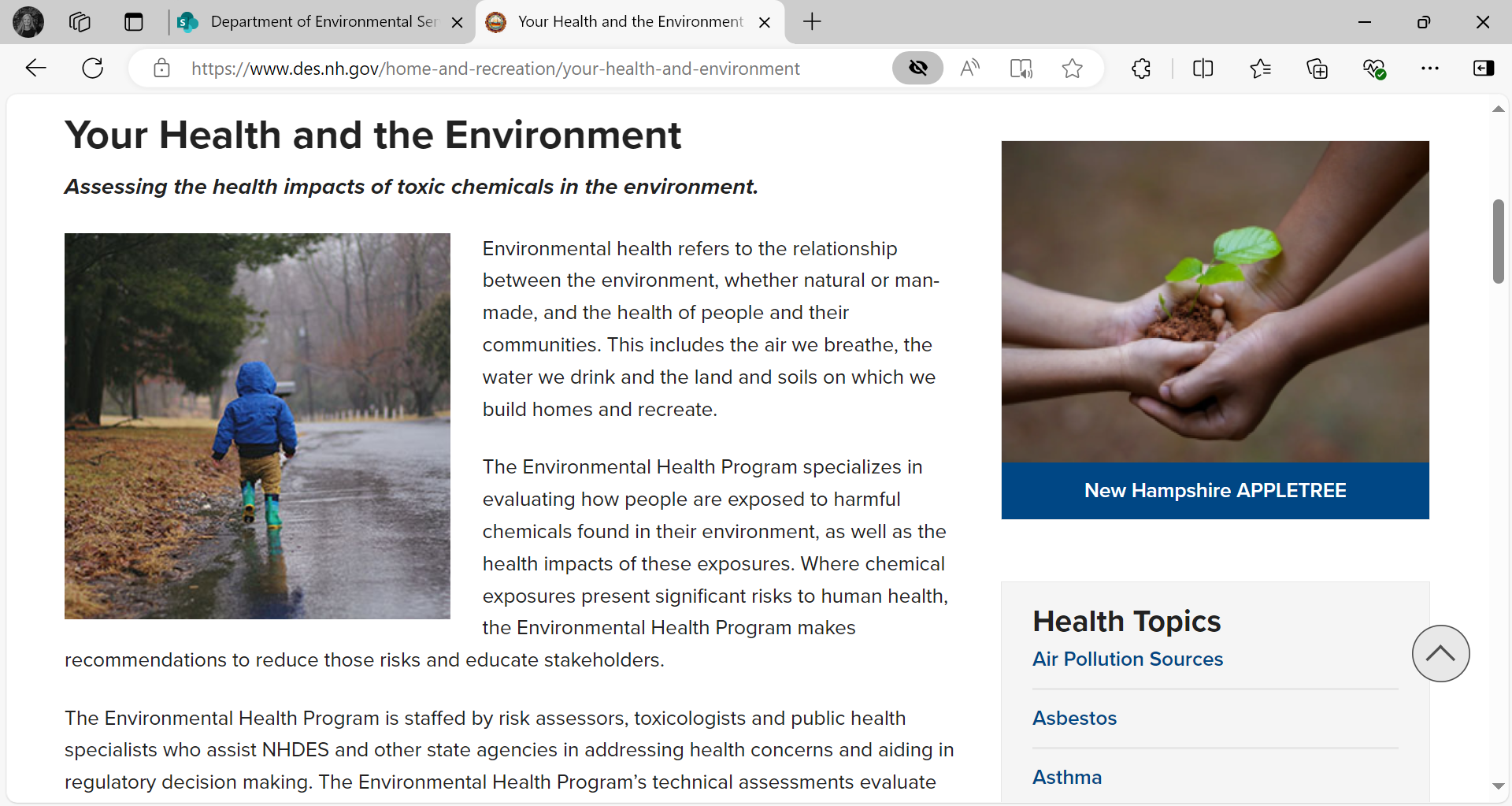 13
4. Source Water Protection Initiatives
Identify sources of Emerging contaminants (PFAS), personal care products (PPCP) and 1,4-dioxane in wastewater 
Coordinate with NHDES Groundwater Discharge /Underground Injection Control Program
Develop strategies to protect drinking water for small/disadvantaged PWSs
Emerging Contaminants in Domestic Waste Streams
Domestic Sources of PFAS
Lab contracts to support analyses
14
EC-SDC 2024 Workplan Tasks
Private Well Sampling
$8.1M
PFAS Lab Analysis
$900,000
PFAS Removal Rebate Program
$423,000
15
1. PFAS Private Well Testing
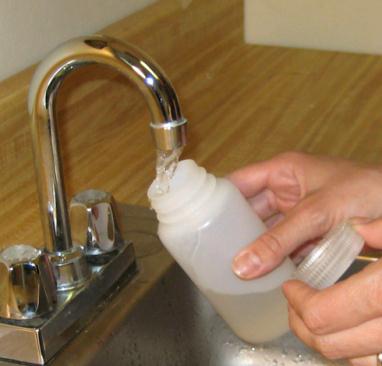 To identify the occurrence of EC in eligible private wells
Four sampling positions 
Sampling at approx. 2,500-3,500 wells per year
Standard Analysis included (arsenic, bacteria, manganese, sodium, etc.)
Information needed to determine if removal of metals and hardness is required before treating for PFAS
16
2. Community Based Private Well Testing
Conduct community wide free testing in private wells in rural/disadvantaged communities
Approx. 500 wells/year
Workshops - contaminants, health effects, water testing and treatment options
Be Well Informed Report
Water pitchers for low-income participants with contaminants
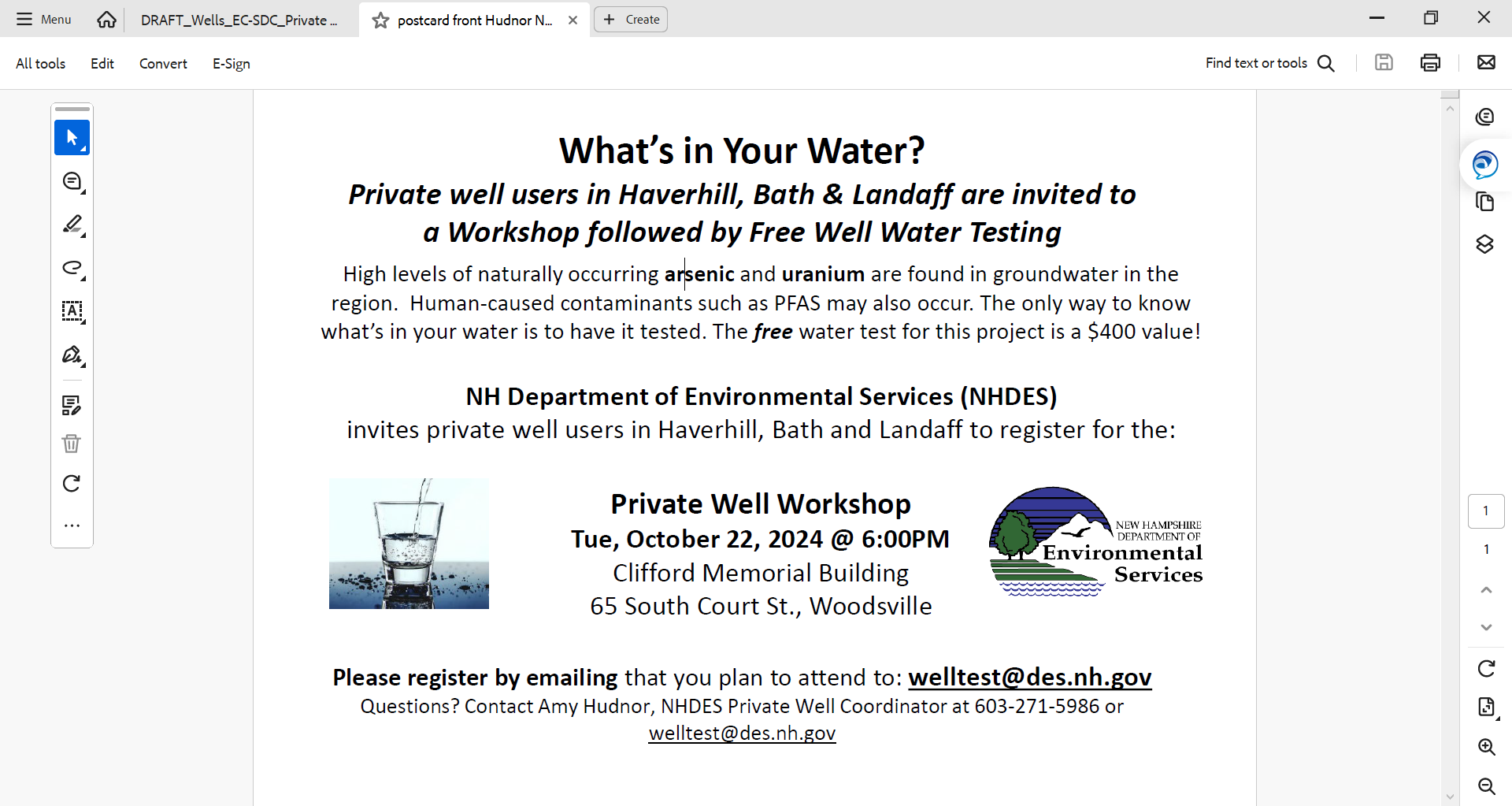 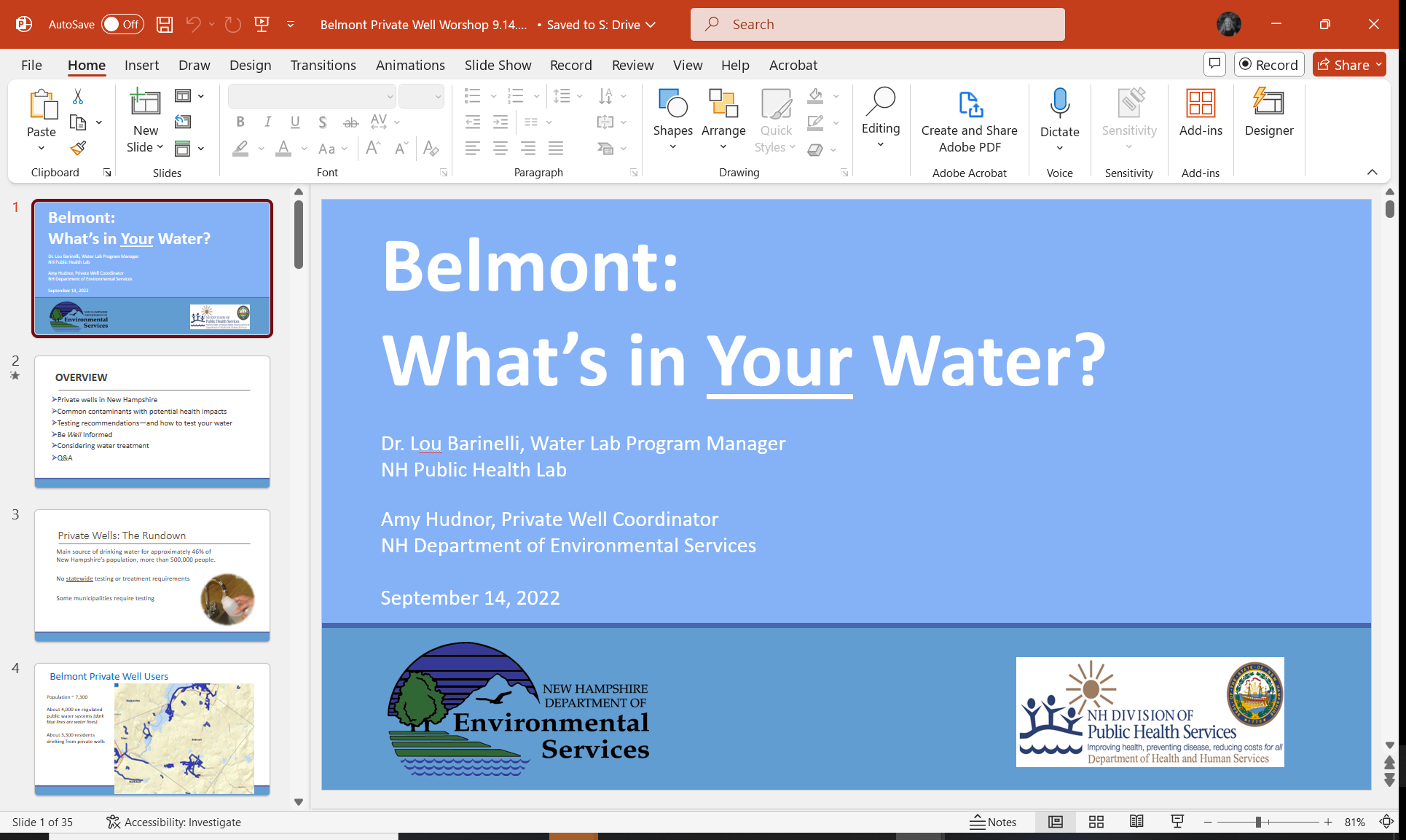 17
3. PFAS Removal Rebate Program
Rebates to private residential well owners 
Up to $5,000 to assist in the installation of a treatment system designed to remove PFAS
Or up to $10,000 for a service connection to a public water system
Owners of residential properties that use a drinking water well impacted by PFAS and have not been offered or are not being provided alternate water, temporary or permanent, from a potentially liable third party
Approx. 60 properties
18
Thank you
Johnna McKenna
NHDES 
Drinking Water and Groundwater Bureau
PWS Sustainability Section 
johnna.m.mckenna@des.nh.gov 
	603-271-7017
des.nh.gov 
https://www.pfas.des.nh.gov/
Contacts
Brandon Kernen 
Brandon.M.Kernen@des.nh.gov 
Amy Rousseau
Amy.E.Rousseau@des.nh.gov